Sebők Zsigmond:Cicaiskola
Hosszú szavak
macskaiskolából
keltegette
kel-te-get-te
macs-ka-is-ko-lá-ból
macs-ka-ma-ma
bá-mész-ko-dott
macskamama
bámészkodott
át-ol-vas-ta
átolvasta
anyácskám
a-nyács-kám
olvasmányt
ol-vas-mányt
megmosdott
meg-mos-dott
hazaérkezzék
ha-za-ér-kez-zék
fel-öl-tö-zött
felöltözött
4.
3.
1.
3.
2.
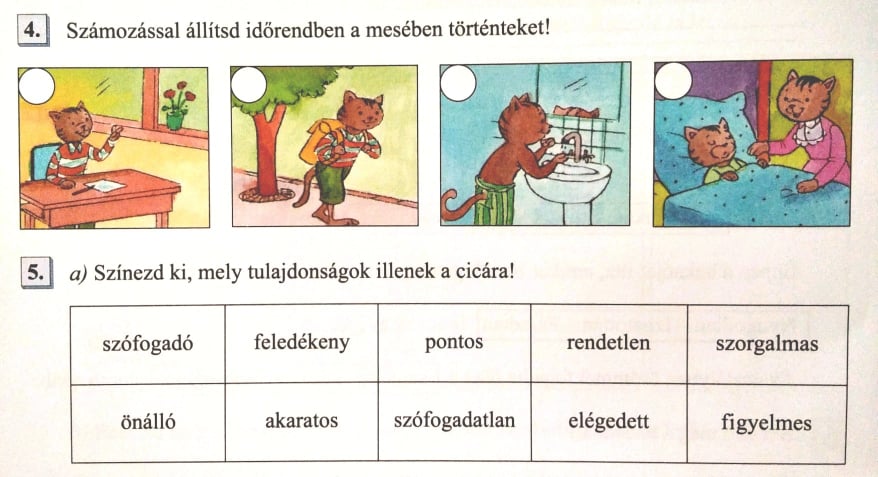 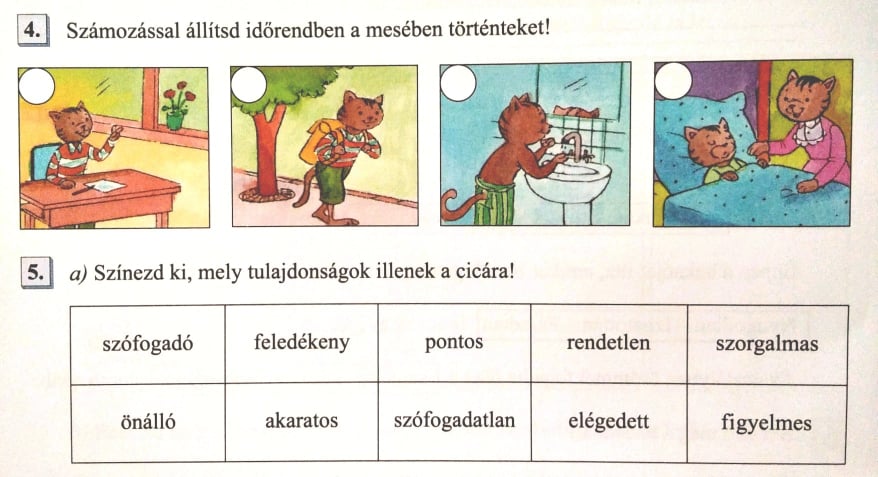 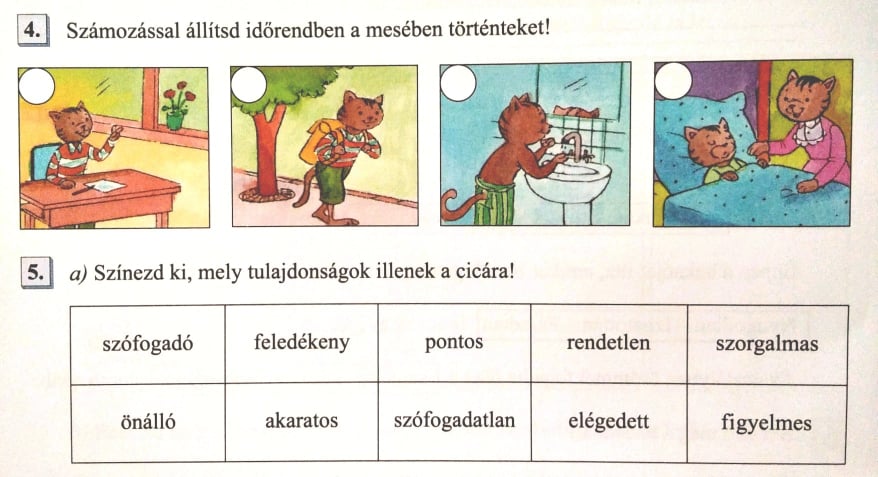 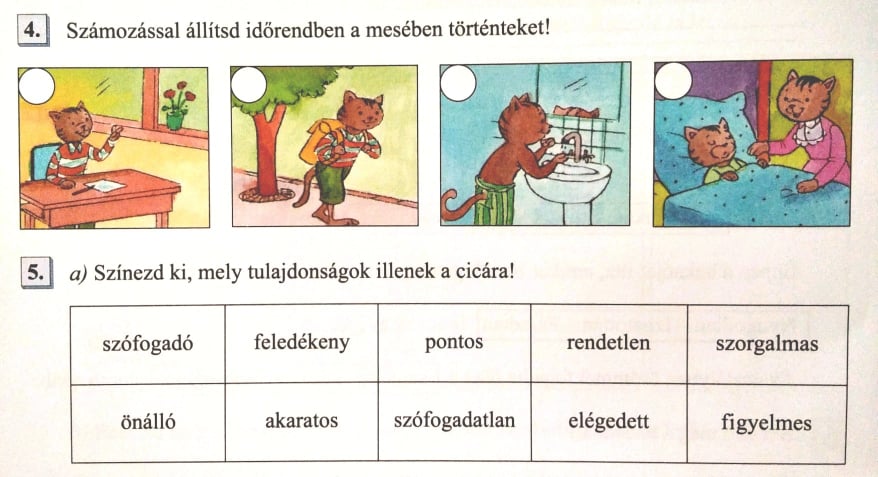 4.
[Speaker Notes: Mondatalkotás a képek segítségével. Időrend.]
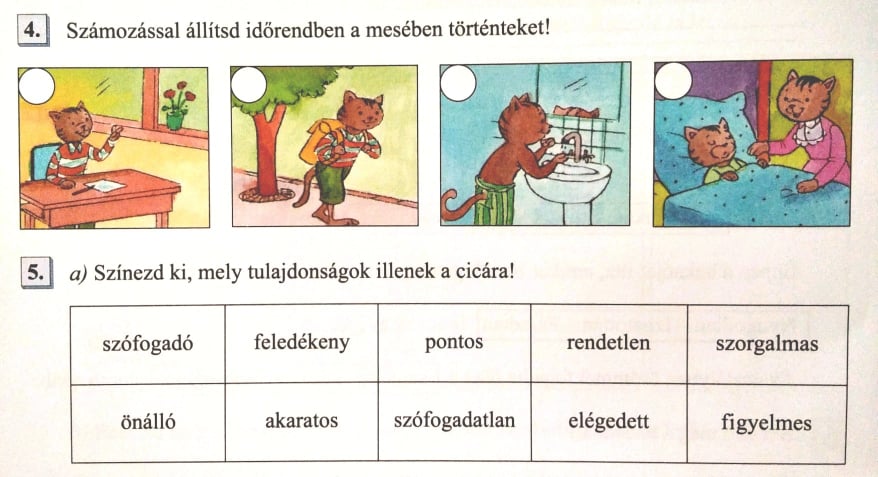 nem
nem
nem
nem
[Speaker Notes: Ellenőrzésként kattints a tulajdonságokra!]